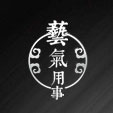 “艺气用事”
              团队
“第二次寻找项目历险记”
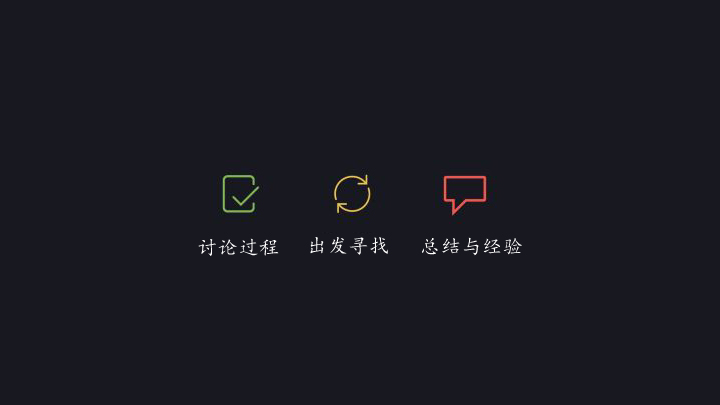 目  录
讨论过程
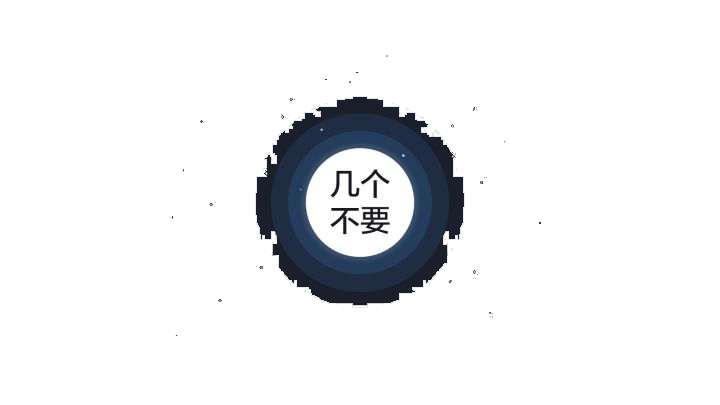 讨论过程
避免
拒绝
远离
没意义公司（传销等）
餐饮行业
熟人介绍
讨论照片
出发寻找
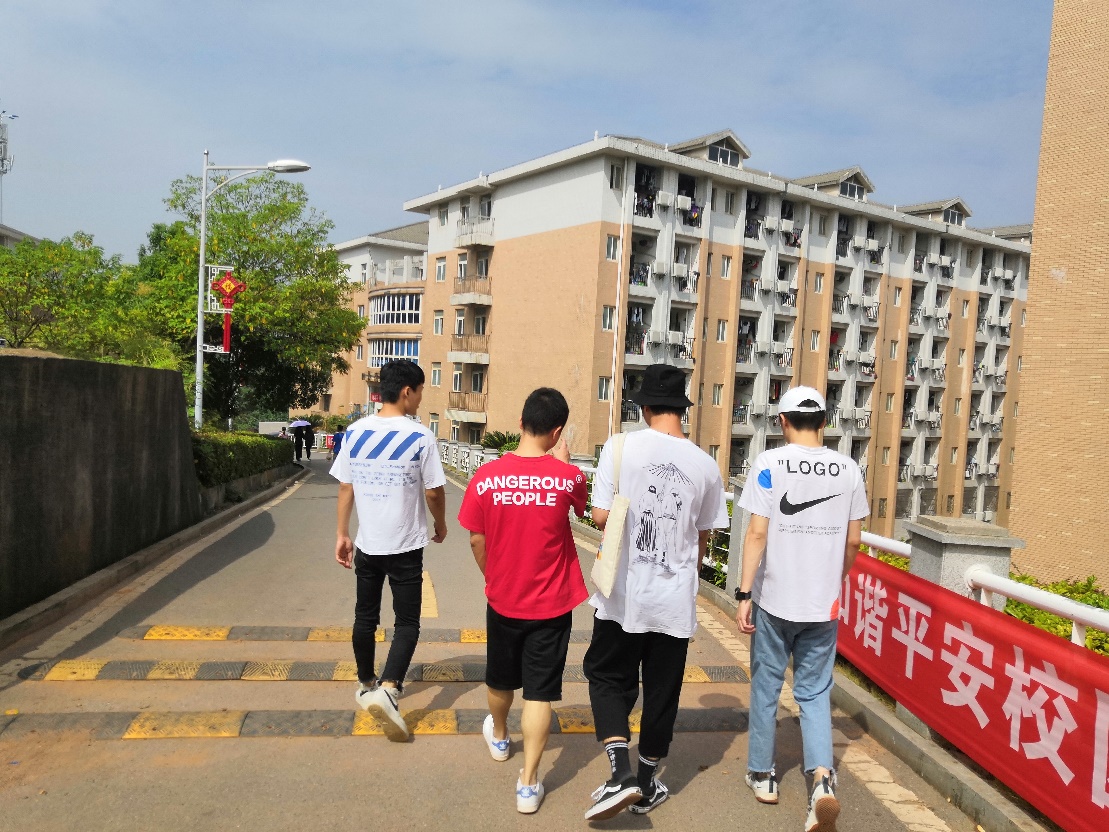 即使骄阳似火，也阻挡不住我们去寻找项目的步伐。
多重的外界因素，让我们觉得
天气真的很热！！！
寻找
项目一
长安东驾校
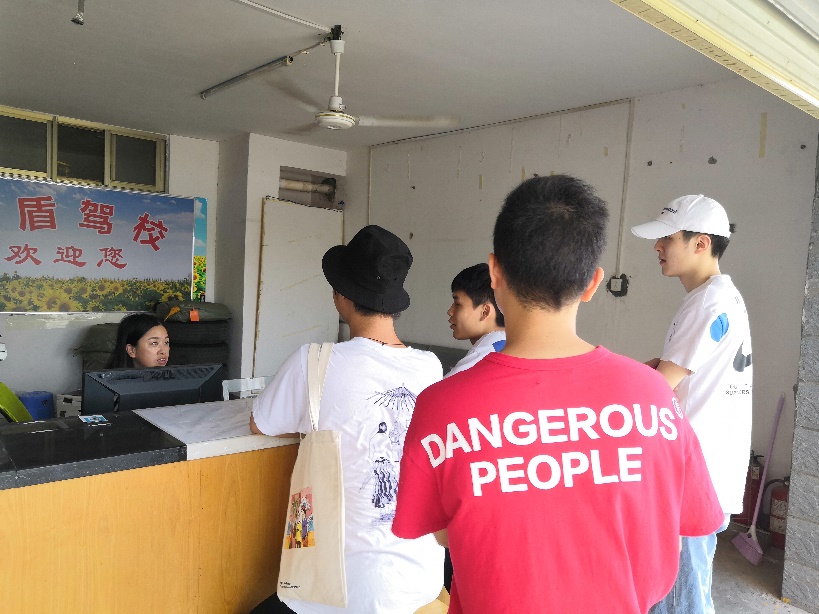 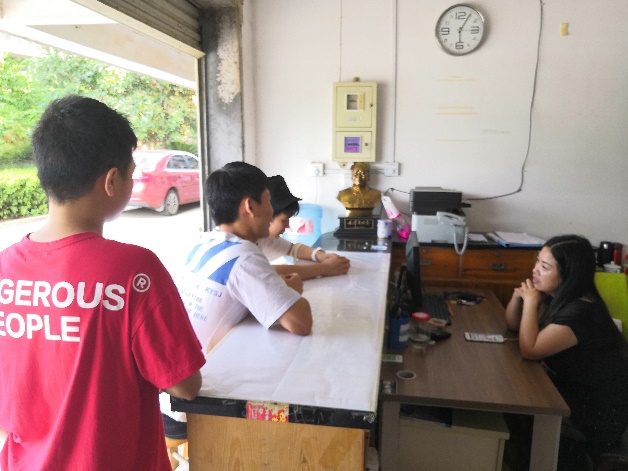 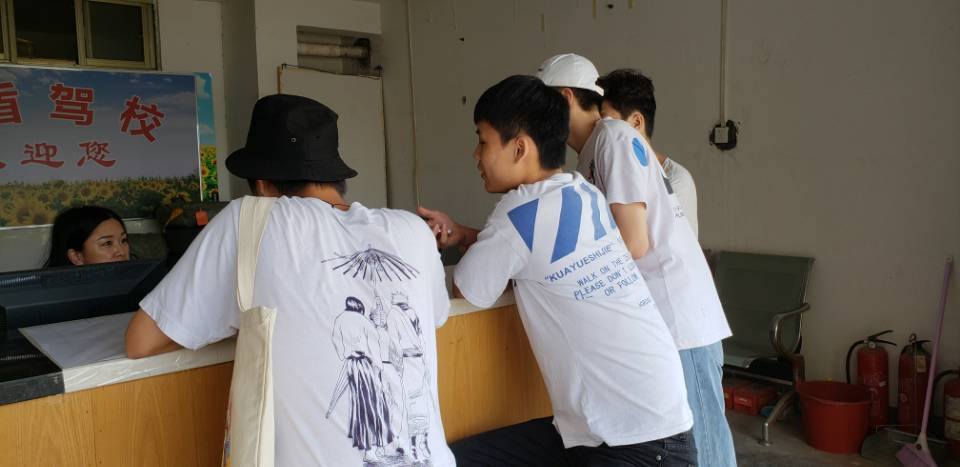 寻找
项目二—小插曲
轮胎厂
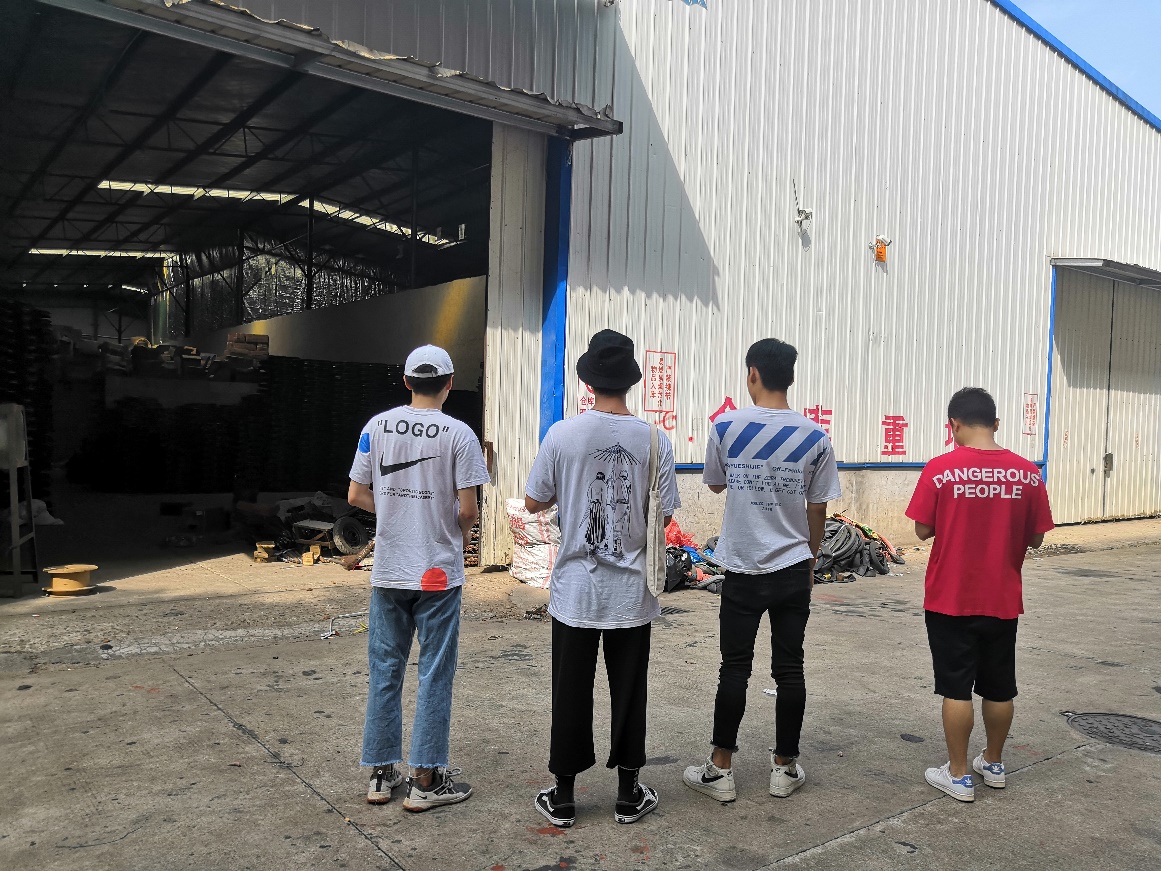 说出来
我自己
都不相信
这么优秀
的队伍
竟然被
赶出来了？
命名为“绝望,发呆，无助”的背景.jpg
寻找
项目二—小插曲
轮胎厂
被拒绝，连夕阳下的影子都显得额外的长
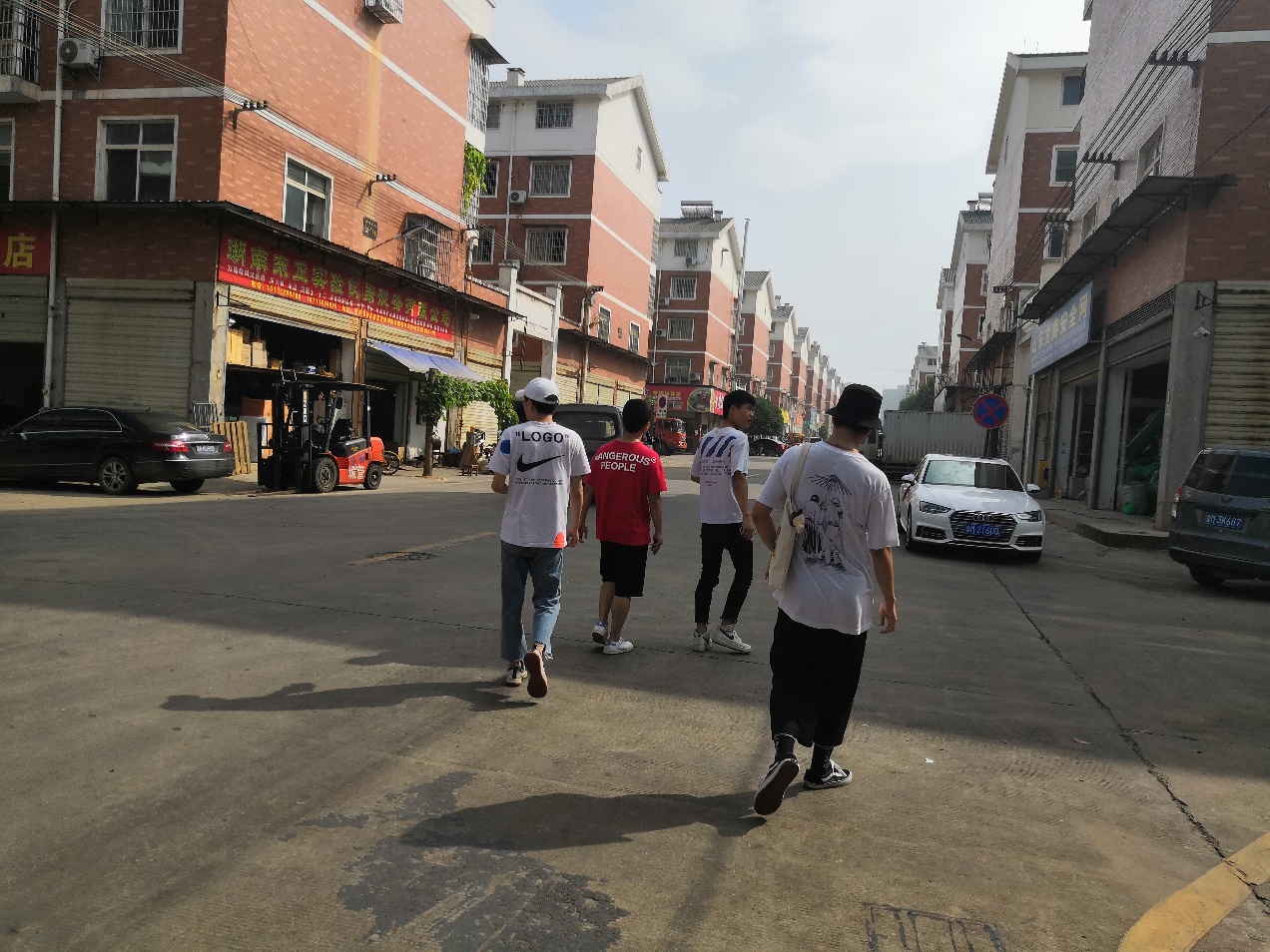 被赶
出来了
可能
第一次
被赶出来
大家都有一点
小失望
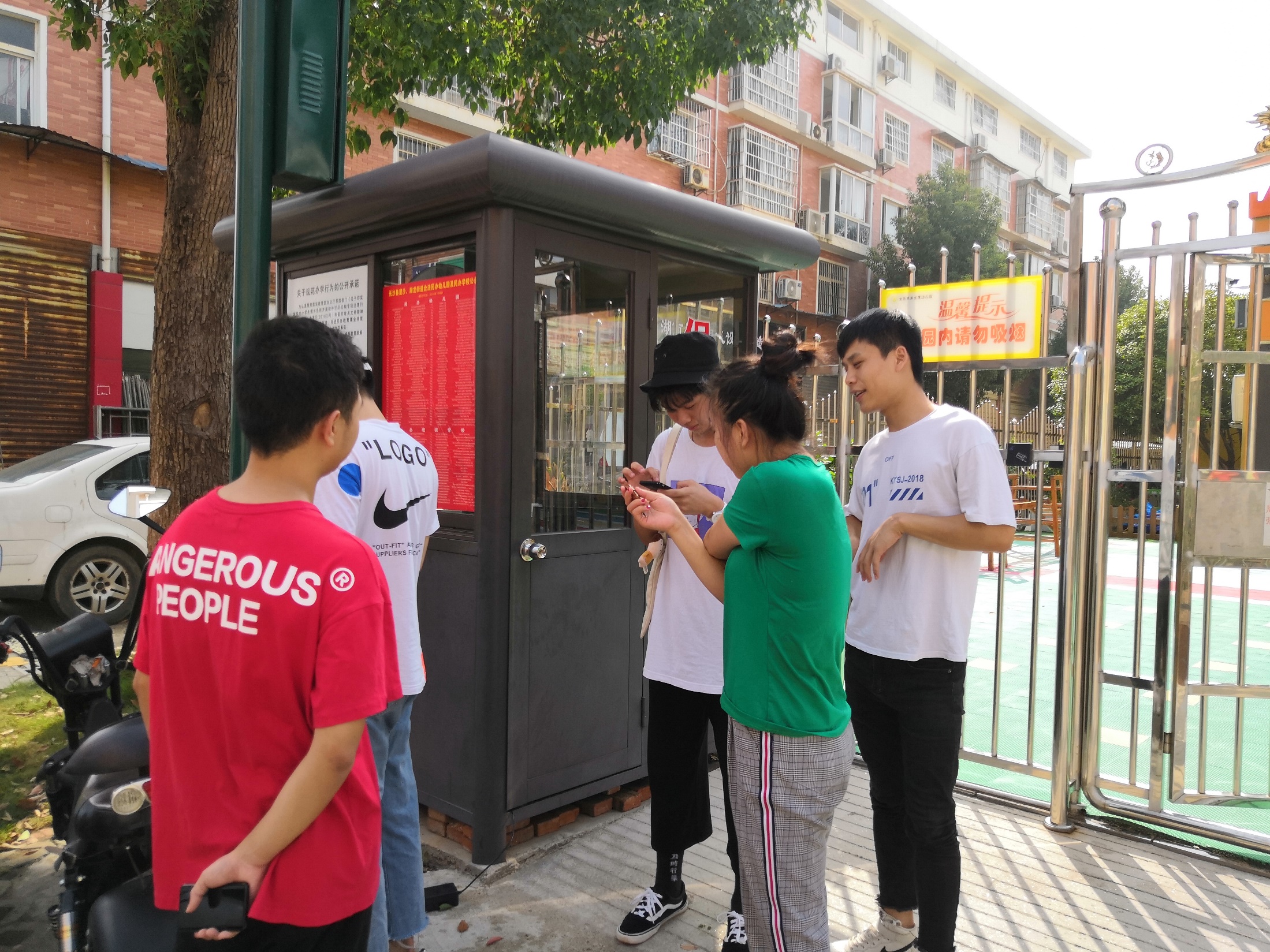 寻找
项目三—成功=W=
幼稚园
寻找
项目四
您看那只鸽子像您放我的那只吗(生气)
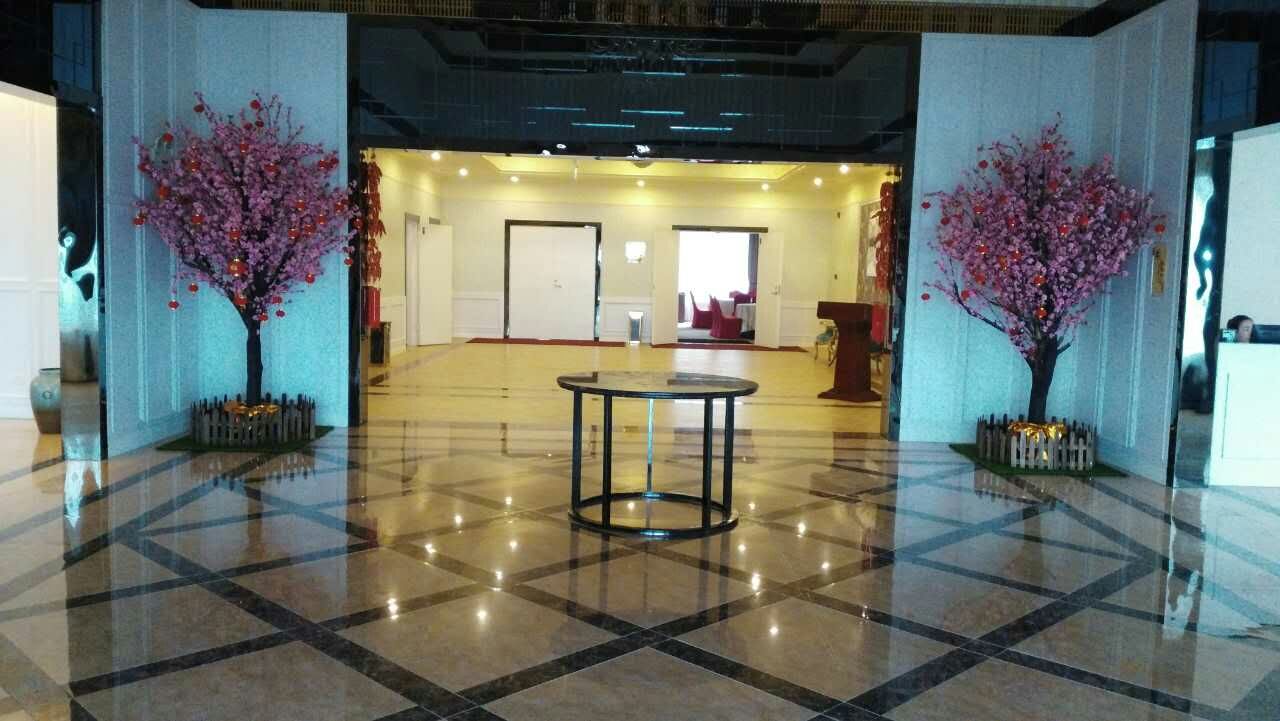 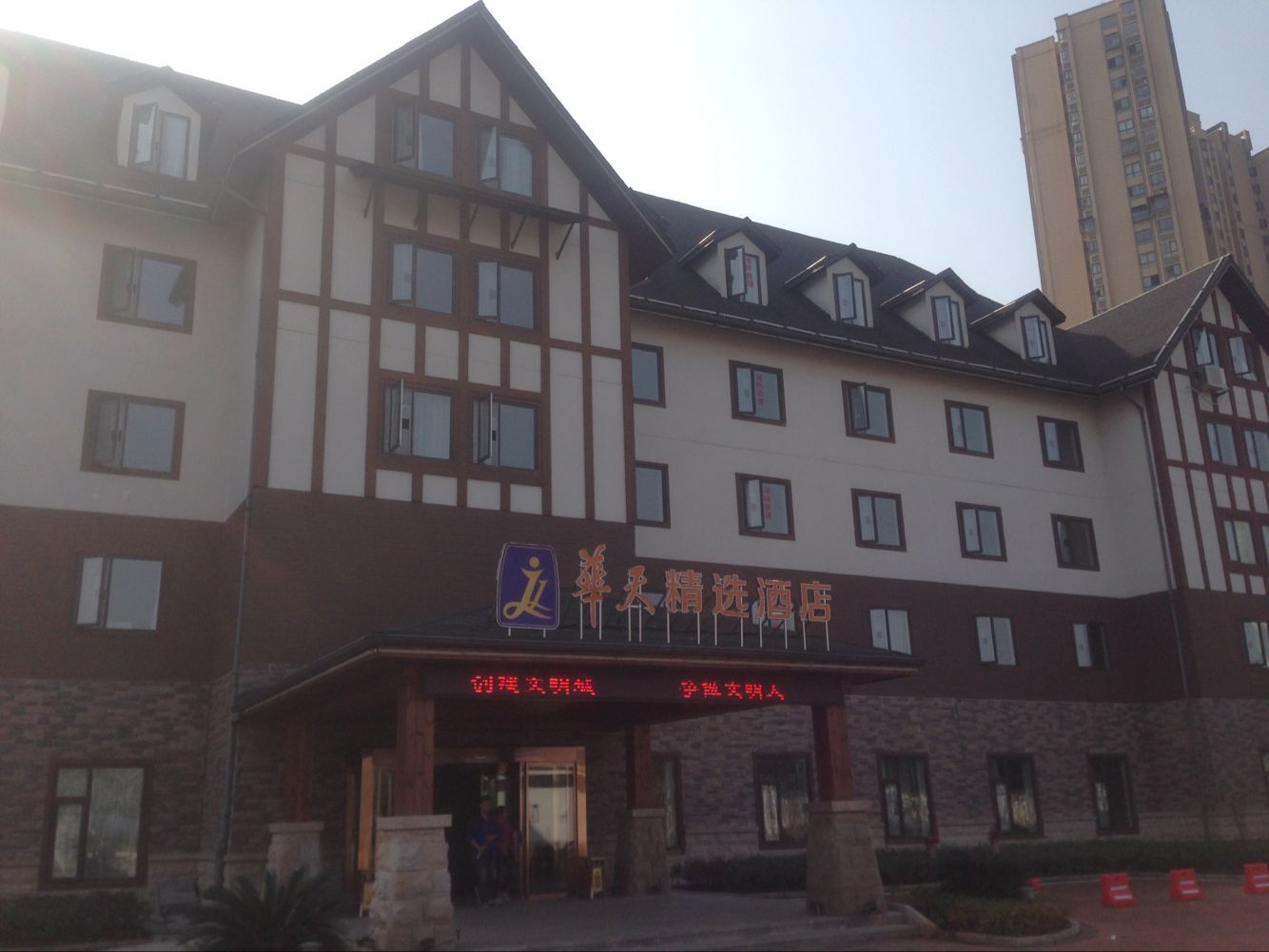 无弃而终，鸽子王，鸽子王
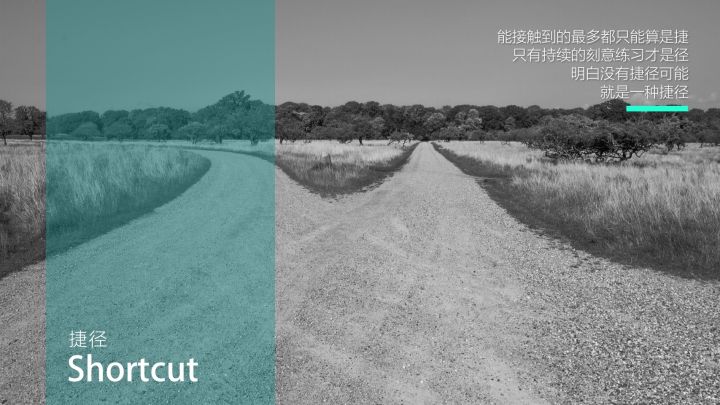 总结与经验